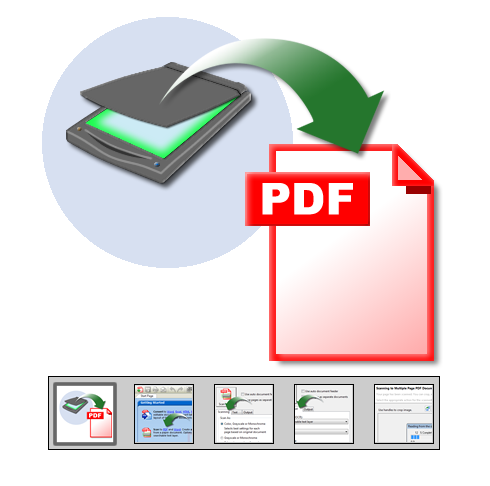 SCANNING 
DOCUMENT 
TO 
PDF
By:-
Samuel A. Olalude, mcpn
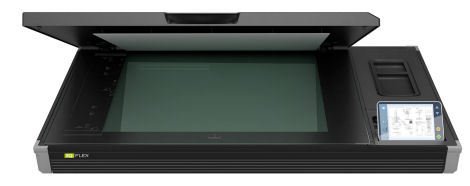 SCANNER



A Personal Computer (PC)



ANY PDF READER SOFTWARE
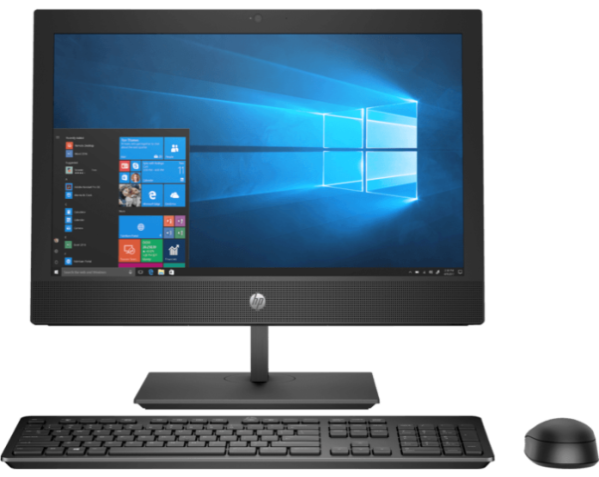 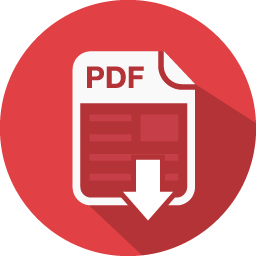 REQUIREMENTS
Scan Documents using existing scanning application on your PC.
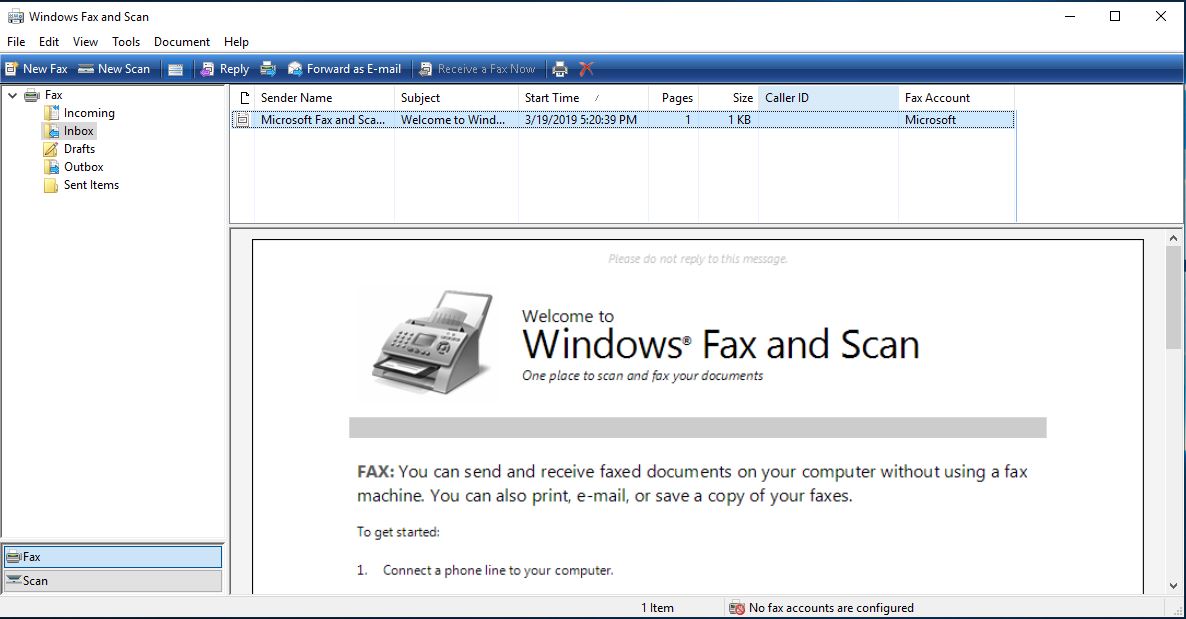 STEP 1
Place the Document properly on the scanner glass, Then click NEW SCAN
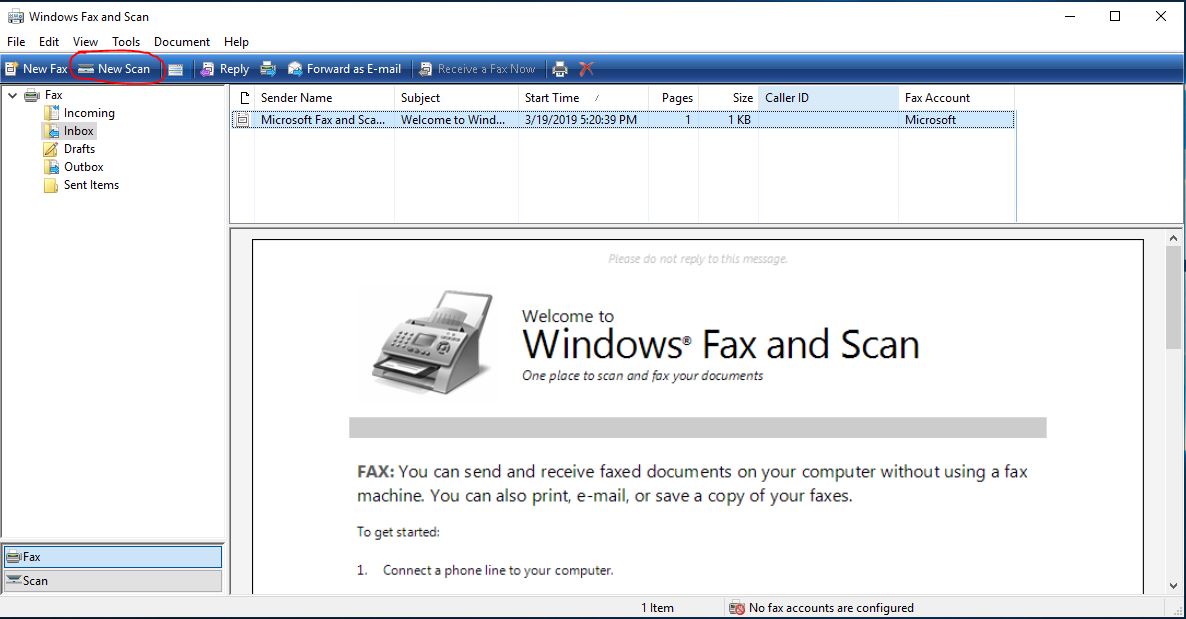 STEP 2
Click PREVIEW button to view the output.
Click SCAN button to get the soft copy on PC.
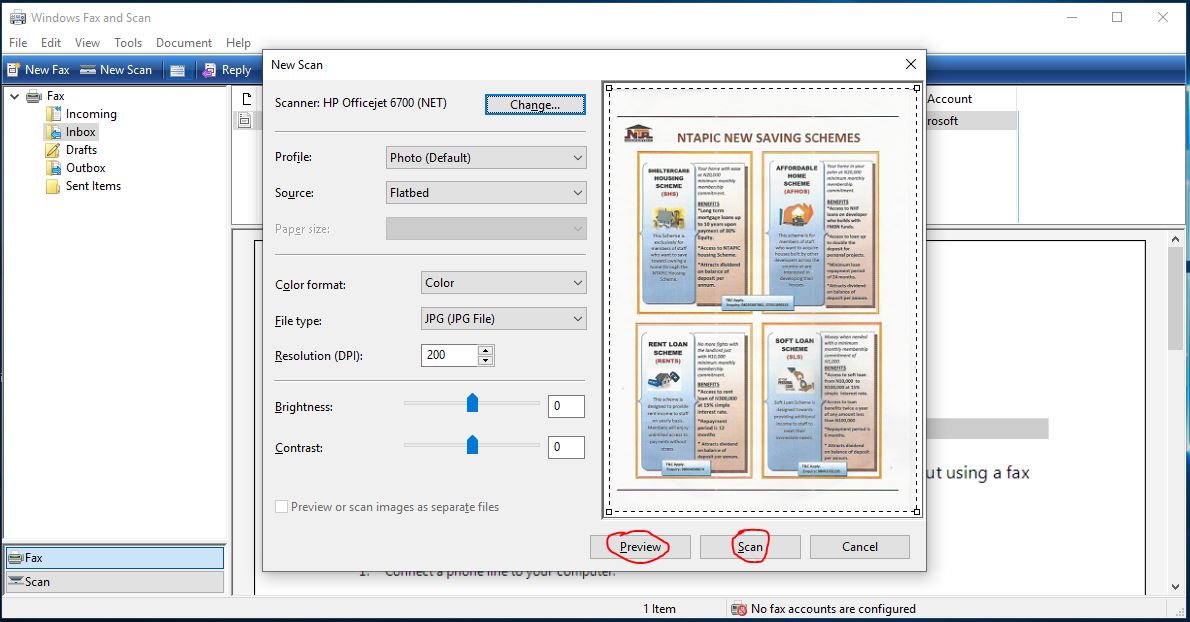 STEP 3
Save the Scanned Copy with a name to a known folder. 
Repeat STEP 2 for more scan.
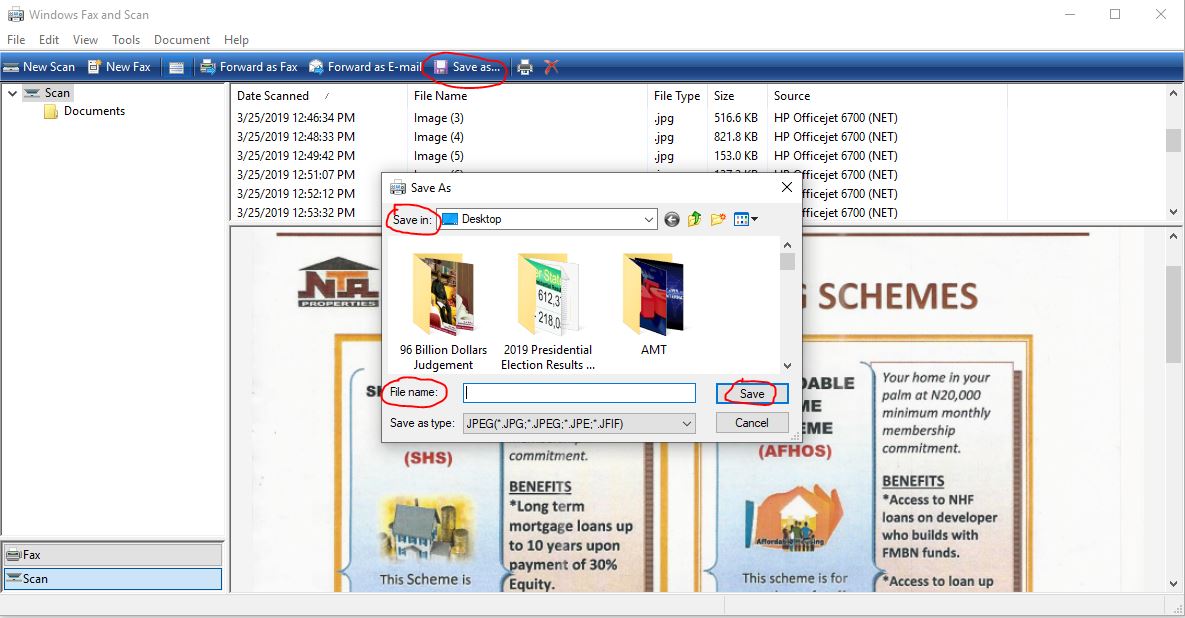 STEP 4
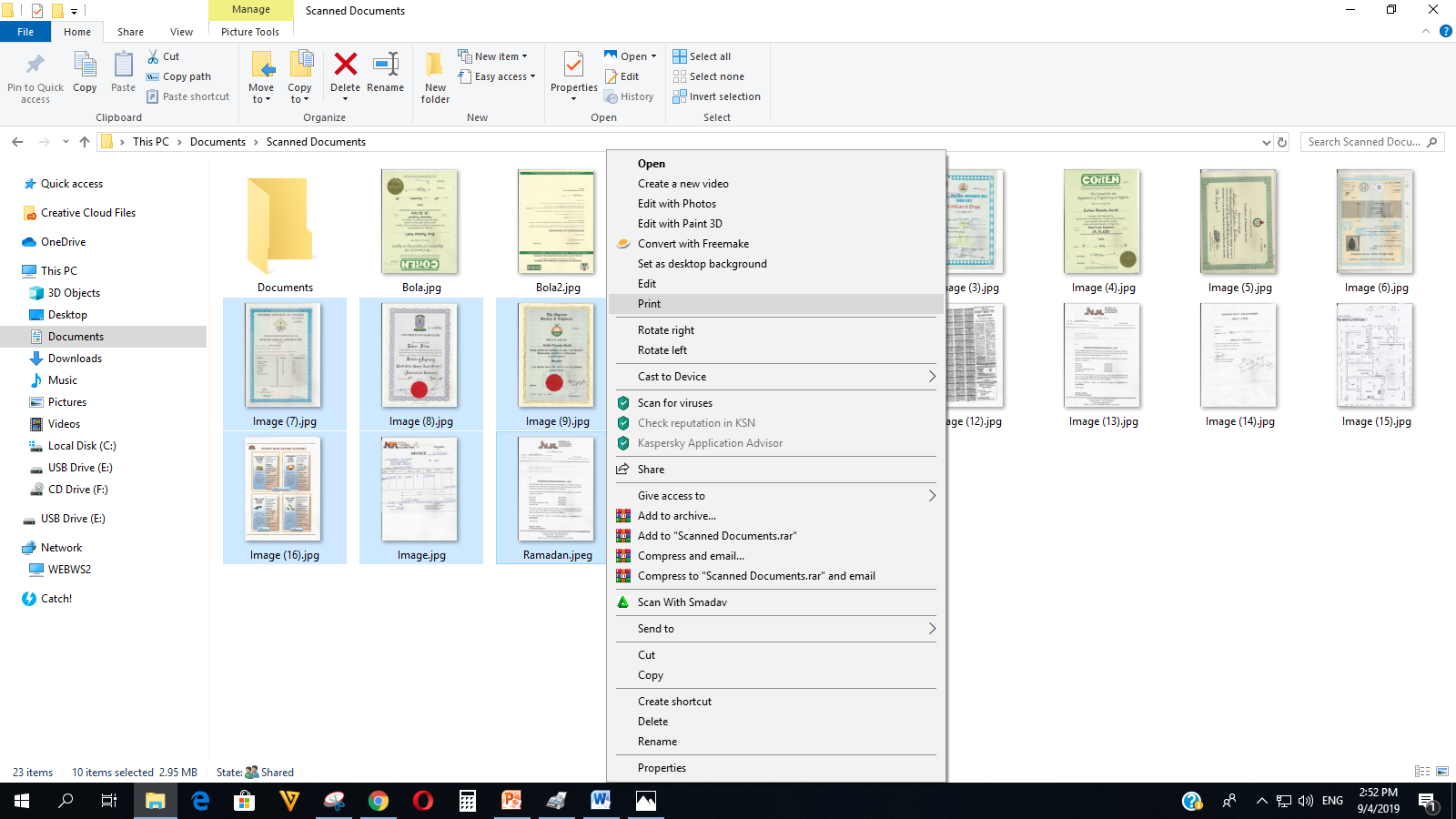 Select and Right click on the scanned Documents

Click PRINT from the listed menu.
STEP 5
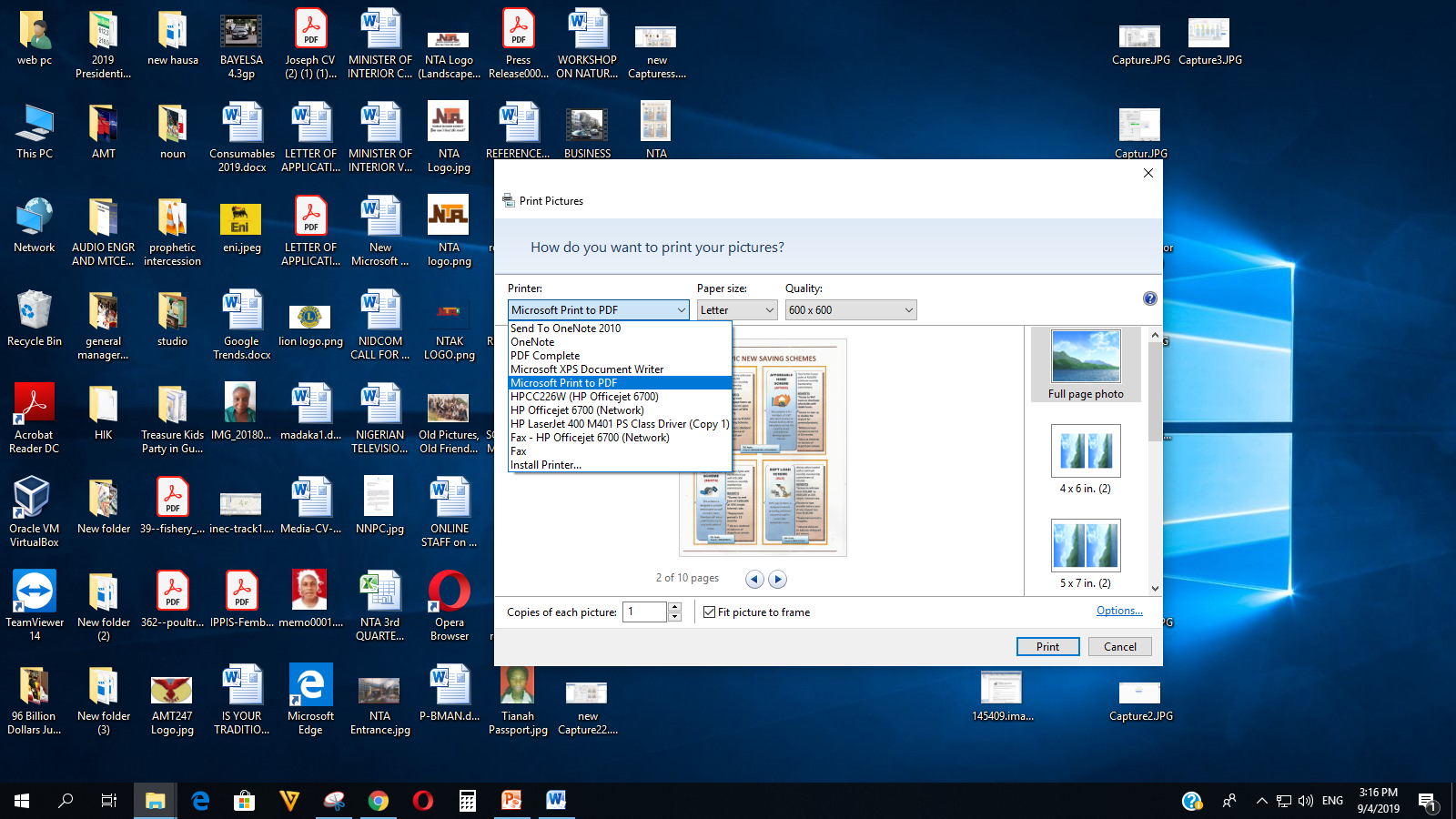 Select Microsoft Print to PDF under Printer drop down menu.
Check Printer Properties under Options for correct Layout Orientation.
Click PRINT for conversion to PDF
STEP 6
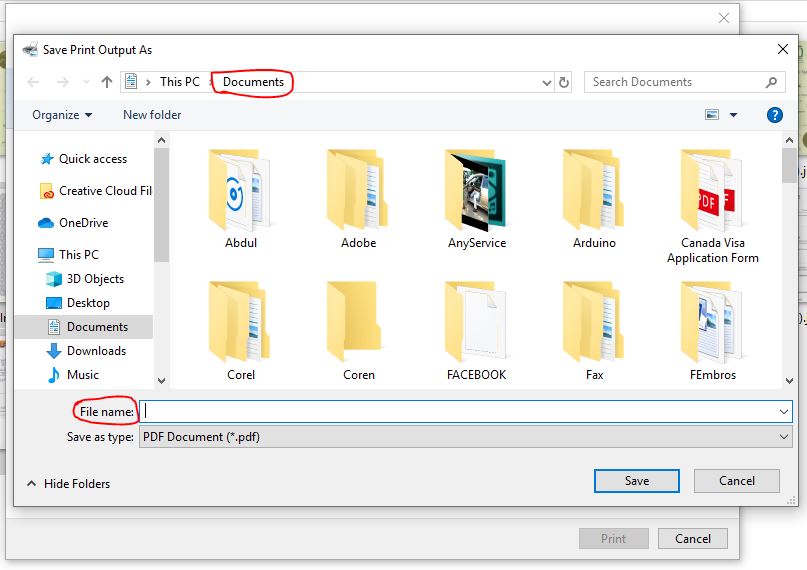 Select the Output Folder


Type the file name


Click SAVE
STEP 7
T H E     E  N  D.
Thank you for listening